申报类型：
2024年12月31日协议到期的独家、谈判目录药品
适应症未发生重大变化，申请调整医保支付范围
本维莫德乳膏（欣比克®）
①申请调整产品医保限定支付范围的部分文字表述：去掉“二线”二字
②申请执行简易续约程序
③是中国自主研发的1类新药，停药后复发间隔长，对医保基金整体支出影响小
广东中昊药业有限公司
目录
基本信息
药品基本信息介绍
银屑病流行病学简介
申请调整医保支付范围
1
2
安全性
非激素外用药，安全性高
几乎无系统不良反应
轻微不良反应为主，不需要用药可自行好转
长期使用安全性好
3
创新性
自主研发1类新药，全新作用机制
延缓复发周期长，开启银屑病阶段性治疗新模式
荣获多个国家级奖项
4
有效性
国内外研究证实疗效优异，皮损清除应答率高
延缓复发，中位时间长达9个月
反复给药、间歇治疗均有良好疗效
国内权威指南推荐
公平性
提升公共健康获益
弥补目录短板
符合“保基本”原则
临床和医保管理管理难度低
5
1.1 基本信息
3.有效性
4.创新性
2.安全性
5.公平性
本维莫德乳膏基本信息介绍
通用名：本维莫德乳膏[1]
注册规格：10g：0.1g(1%)；20g：0.2g(1%)；30g：0.3g(1%)
中国大陆首次上市时间：2019年5月29日
目前大陆地区同通用名药品的上市情况：无，独家产品
全球首个上市国家/地区及上市时间：中国，2019年5月29日
是否为OTC药品：非OTC药品
美国相同有效成分产品上市时间：2022年5月
参照药品建议：卡泊三醇软膏
与参照药品相比的优势：①治疗银屑病12周疗效优于卡泊三醇[2]；②停药后复发的时间间隔是卡泊三醇的6倍[2,3]；③减少反复治疗的次数、提升生存质量、减少总体费用支出[4]
与参照药品相比的不足：由于本维莫德乳膏上市时间较短，证据相对有限，因此在说明书中限制了药物使用部位
适应症：用于适合局部治疗的成人轻至中度稳定性寻常型银屑病
用法用量：
皮肤局部外用，每日两次，早晚各一次，均匀涂抹于患处，形成一薄层即可。每日最大使用剂量不超过6g，治疗面积不应超过体表面积的10%。患处皮肤涂布本品后严禁日光照射，在自然光照下也需注意采取避光措施。
本品连续使用超过12周的安全有效性尚未确立。临床用药总时间最长不得超过12周。本品停药后重复使用的安全有效性尚未确立，不推荐重复使用。
本品不可用于头面部、口周及眼睑部、腹股沟、肛门生殖器等部位。用药后请立即洗手。
[1] 本维莫德乳膏说明书  [2] Cai L, Chen G, Lu Q, et al. Chin Med J (Engl). 2020 Nov 9;133(24):2905-2909.  [3] Koo J, et al. J Am Acad Dermatol. 1999 Jul;41(1):51-9  [4]本维莫德乳膏BIA模型
1.2 基本信息
3.有效性
4.创新性
2.安全性
5.公平性
银屑病疾病的流行病学和特点，本维莫德乳膏产品优势符合治疗目标
患病率和人数
中国银屑病患病率为0.47%[1]，银屑病患者约650万人。寻常型银屑病约占90%，且多数为轻中度患者（83.3%）[2]
银屑病的发病率
亚洲及我国的研究较缺乏。目前韩国2002年~2010年的年发病率[7]为252.7/10万~212.6/10万，高于加拿大[8]（2015年 69.9/10万）和丹麦[9]（2015年107.5/10万~199.5/10万）的发病率
外用药是银屑病的基础治疗
中国银屑病诊疗指南提到[10]，外用药物适用于绝大多数患者，并且是首选治疗。寻常型银屑病中：轻度的斑块状银屑病以外用药物治疗为主，大多能有效控制病情；中重度的斑块状银屑病使用系统治疗均可联合外用药物提高疗效
银屑病易复发
银屑病患者有48.7%的患者出现复发，51.9%的患者在冬季复发[3]，寻常型银屑病中的复发率高达62.3%[6]；年均复发次数约2.6±2.1次[4]。患者平均长达8.72±10.22年的病程[5]
本维莫德Ⅲ期临床结果[11,12]：治疗12周，疗效优于对照药物卡泊三醇，治疗期间炎症持续改善
控制及稳定病情，减缓疾病发展进程，抑制皮损加重及瘙痒等
《中国银屑病诊疗指南》
四大治疗目标
本维莫德乳膏停药后缓解期中位数长达52周[11]，减少患者反复治疗频率；不良反应多为一过性和轻度
避免疾病复发及加重，减少药物近期与远期不良反应
延长两次治疗间隔（缓解期长[11]），提升患者整体生活质量，仅略微增加患者经济负担[13]
改善患者生理、心理、社会功能，提高生活质量
并发症多发生于重度患者，超出本维莫德适应症
控制与银屑病相关并发症减少共病发生
[1] 丁晓岚, 王婷琳, 沈佚葳. 中国六省市银屑病流行病学调查. 中国皮肤性病学杂志. 2010 2010-01-01;24(7):598-601.  [2] Kun Chen, Wang Gang, Jin Hongzhong, et al. Clinic characteristics of psoriasis in China: A nationwide survey in over 12000 patients[J]. Oncotarget, 2017, 8(28): 46381-46389.  [3] Fan X, Xiao FL, Yang S, et al. Childhood psoriasis: A study of 277 patients from China. J EUR ACAD DERMATOL. 2007 2007-01-01;21(6):762-5.  [4] 郑艺, 周勇, 赵华, et al. 银屑病对患者生活质量的影响. 解放军医学院学报. 2015;036(1):71-4.  [5] 欧韵, 刘红霞, 罗小军. 298例寻常型银屑病住院患者回顾性临床资料分析. 新疆中医药. 2010;28(2):37-9.  [6] 符文好，刘军麟，肖传柳，等. 影响寻常型银屑病预后复发的危险因素调查分析[J]. 中国卫生统计, 2016, 33(5): 806-808.  [7] Eui-Hyun Oh, Ro Young-Suck, Kim Jeong-Eun. Epidemiology and cardiovascular comorbidities in patients with psoriasis: A Korean nationwide population-based cohort study[J]. Journal of Dermatology, 2017, 44(6): 621-629.  [8] Lihi Eder, Widdifield Jessica, Rosen Cheryl-F, et al. Trends in the Prevalence and Incidence of Psoriasis and Psoriatic Arthritis in Ontario, Canada: A Population-Based Study[J]. Arthritis Care and Research, 2019, 0(0): 1-8.  [9] Alexander Egeberg, Skov Lone, Gislason Gunnar-H, et al. Incidence and prevalence of psoriasis in Denmark[J]. Acta Dermato-Venereologica, 2017, 97(7): 808-812. [10] 中国银屑病诊疗指南( 2023版). 张学军，中华皮肤科杂志，2023,56(7):573-625    [11] Cai L, Chen G, Lu Q, et al. Chin Med J (Engl). 2020 Nov 9;133(24):2905-2909.  [12] Koo J, et al. J Am Acad Dermatol. 1999 Jul;41(1):51-9  [13] 本维莫德乳膏BIA模型
1.3 基本信息
3.有效性
4.创新性
2.安全性
5.公平性
本维莫德乳膏申请调整医保支付范围，取消“二线”，助力银屑病的优化治疗
申请
调整内容
目前医保限定支付范围
申请医保限定支付范围
“限轻中度稳定性寻常型银屑病患者的二线治疗，需按说明书用药。”
“限轻中度稳定性寻常型银屑病患者的治疗，需按说明书用药。”（申请去掉“二线”二字）
申请调整理由
现状
去掉“二线”的获益
公平性：
去掉“二线”，可避免一些管理严格地区的二线治疗的患者无法获得有效的药物治疗，提升同一地区中一线和二线治疗的银屑病患者之间用药公平性
去掉“二线”，可提升不同地区之间银屑病患者用药公平性
经济性：去掉“二线”，可减轻部分省市或基层对银屑病二线治疗管理成本高、难度大的问题
各省/市/医院对“二线”的落地执行存在很大差异：
①一些省市对处方二线药物的管理要求为，仅需在病史中描述此前治疗药物名称或提及“治疗不佳”。由于银屑病易复发需反复治疗，因此实际在一线处方本维莫德；
②另外一些省市或基层严格二线处方本维莫德，却难于落实处方、被医保拒付或被罚款：如证明“一线药物无效或不能耐受”必须提供既往用药史的书面证明材料、既往用药方案必须由三甲医院处方、二线药物只能由副主任以上处方
本维莫德乳膏具有延缓复发的独特优势，产品优势符合银屑病易复发的特点和治疗目标，能减少患者年均诊疗次数和年费用，对比其他非激素外用药具有经济性优势[5]
经济性/创新性：去掉“二线”，本维莫德仅略微增加银屑病医保基金支出，影响较小[5]
新版《中国银屑病诊疗指南2023》[1]中，本维莫德被纳入常用外用药物列表
Ⅲ期临床研究中80.8%的入组患者没有既往用药史，所有患者入组前两周无用药，基本可定义为一线用药。研究与一线药物卡泊三醇对照，用药12周，本维莫德疗效优于卡泊三醇，且具有36周中位缓解期，二者安全性相当[2]
经调研[4]，153位使用过本维莫德的患者中95%愿意维持治疗使用本维莫德；33%本维莫德使用者的复发间隔达6~12个月，临床获益明显
有效性/安全性：本维莫德一线治疗疗效确切，去掉“二线”，有利于银屑病治疗达标
公平性：去掉“二线”，医保患者能够更公平的使用疗效好、复发间隔期长的1类新药
[1]中国银屑病诊疗指南( 2023版). 张学军，中华皮肤科杂志，2023,56(7):573-625  [2]Cai L, Chen G, Lu Q, et al. Chin Med J (Engl). 2020 Nov 9;133(24):2905-2909.   [3]本维莫德乳膏说明书   [4] 2023年本维莫德在银屑病中的应用现状及医患认知观念调研 [5] 本维莫德乳膏BIA模型
1基本信息
3.有效性
4.创新性
2.安全性
5.公平性
本维莫德乳膏在安全性方面与同类非激素外用药物相当，激素类药物相关的系统不良反应少见，长期使用安全性高
中国Ⅲ期临床研究[2]：几乎无系统性不良反应，常见的不良反应为瘙痒，多为局部皮肤刺激等轻微不良反应，不良反应多为一过性，第二周减少接近一半
美国Ⅲ期临床研究[3]：不良反应为轻中度，常见的不良反应为：毛囊炎、接触性皮炎、上呼吸道感染等，无药物相关的严重不良事件发生
美国长期研究[4]：在为期1年的观察研究中，最常见的不良事件为毛囊炎（22.7%）、接触性皮炎（5.5%）和上呼吸道感染（4.7%），未新增新的不良反应，长期使用安全性高
安全性特征总结: 本品最常见的药物不良反应是瘙痒
说明书中不良反应列表：
十分常见（瘙痒）
常见（毛囊炎、接触性皮炎、过敏性皮炎、丘疹、疼痛、皮疹、红斑、皮肤水肿、色素异常、皮炎、皮肤干燥）
少见（感染及侵染类疾病，全身性疾病，胃肠系统）
多为一过性并呈轻中度，多发于用药后14天之内，多数皮肤局部不良反应不需用药可自行好转。其他组织器官和系统性不良反应少见
在2024年5月提交的本维莫德定期安全性更新报告[5]显示，上市5年以来共收集到 109 份不良反应报告，共计不良反应案例 291例，大多数为一般不良反应，不良反应主要为瘙痒、红斑、皮疹、过敏性皮炎、接触性皮炎等。与说明书中列出的不良反应结果、目标人群无显著差异。
结论为：1.本维莫德乳膏不良反应轻微为主，不需要用药可自行好转。2.不良反应发生率低。3.几乎无系统不良反应。
本维莫德乳膏为非激素外用药：系统性不良反应少见[1]，未见引起皮肤萎缩，表皮变薄，激素依赖，反跳等不良反应
中国Ⅲ期临床研究中与非激素外用药卡泊三醇相比，本维莫德乳膏安全性及常见的不良反应与其相当[1]
[1].本维莫德乳膏说明书   [2] Cai L, Chen G, Lu Q, et al. Chin Med J (Engl). 2020 Nov 9;133(24):2905-2909.
[3] Lebwohl MG, et al. N Engl J Med. 2021 Dec 9;385(24):2219-2229     [4] Strober B, et al.J Am Acad Dermatol. 2022 Oct;87(4):800-806. [5] 本维莫德定期安全性更新报告第5次报告
1基本信息
3.1 有效性
4.创新性
2.安全性
5.公平性
中美Ⅲ期临床均显示本维莫德乳膏治疗银屑病疗效显著，延缓复发效果优异
PASI75/90应答率和PGA0/1应答率显著优于卡泊三醇和/或安慰剂; 中国Ⅲ期临床复发中位时间达9个月(一天两次，用药12周)，美国Ⅲ期临床复发中位时间为4个月(一天一次，用药12周)
中国Ⅲ期临床[1]：
一天两次治疗12周PASI75应答率本维莫德组为50.4%，卡泊三醇组为38.5%*,安慰剂组为14%*；PASI90应答率本维莫德组为33%,卡泊三醇组为20%*,安慰剂组为4%*
美国Ⅲ期临床[2] [3]： 
PSOARING 1、2两组中一天一次治疗12周，本维莫德组PASI75应答率分别为47.1%和36.1%，安慰剂组分别为10.2%#和6.9%#
PSOARING 1、2两组研究中本维莫德组治疗12周，PGA应答率分别为35.4%和40.2%，安慰剂组为：6.0#%和6.3%#
PSOARING 3进行的长期随访观察研究中 PGA=0/1患者达到58.2%，40.9%患者至少一次达到PGA=0
           *P<0.05，vs 本维莫德； #P<0.001，vs 本维莫德
每日早晚连续用药12周，停药后随访至52周
59位患者完成长期随访试验
50.8%的复发患者，复发中位数是36周（9个月）[1]
卡泊三醇的平均缓解期约为6周[4]
中国Ⅲ期长期随访复发比例
复发率%
36周
间歇治疗也能观察到疗效的持久性，LTE响应超过40周[3]
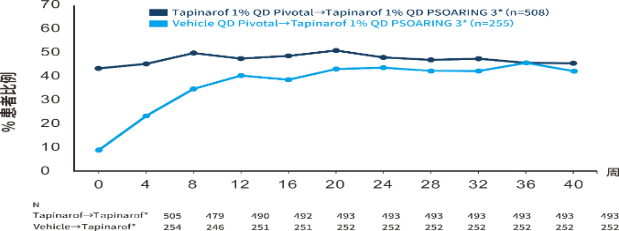 PASI: 银屑病皮损面积及严重程度指数；PASI 75应答率：PASI评分和治疗前相比下降75% ；  PASI 90应答率：PASI评分和治疗前相比下降90%   
PGA评分：一种评价银屑病严重程度的评分，得分为0-5分；PGA反应率：PGA评分为0(清除)或1(几乎清除)
[1] Cai L, Chen G, Lu Q, et al. Chin Med J (Engl). 2020 Nov 9;133(24):2905-2909. [2] Lebwohl MG, et al. N Engl J Med. 2021 Dec 9;385(24):2219-2229 [3] Strober B, et al.J Am Acad Dermatol. 2022 ;87(4):800-806.  [4] Koo J, et al. J Am Acad Dermatol. 1999 ;41(1):51-9
美国Ⅲ期长期随访PGA0/1比例
[Speaker Notes: 药物的有效性是医生选择药物的首要标准]
1基本信息
3.2 有效性
4.创新性
2.安全性
5..公平性
本维莫德乳膏因疗效优异、缓解期长的特点，获得国内多部银屑病指南共识推荐
2021
本维莫德乳膏治疗银屑病专家指导意见[2]
银屑病基层诊疗指南
（2022年）[4]
2021
中国银屑病诊疗指南( 2023年)[1]
2023
作为银屑病1类新药，首次被权威专家组织推荐
在轻中度寻常性银屑病治疗中有良好疗效和安全性
芳香烃受体激动剂（ 1% 本维莫德乳膏）首次单独列为第6类银屑病外用药；且可用于掌跖脓疱病
本维莫德的化学名被单独列为一类，排在第6，在已上市的几类基础常用外用药物之后
对轻中度斑块状银屑病治疗有良好疗效和安全性 ；从治愈至复发的中位缓解期长达 9 个月 
本药可与糖皮质激素、 维生素 D3 衍生物等外用药物进行交替及序贯治疗
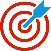 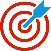 中国儿童银屑病诊疗专家共识(2021)[3]
备注：在2019年领取注册批件时，由于上市许可持有人在申报系统中选择了“《技术评审报告》不公开”的选项，因此没有拿到国家药监局药品审评中心出具的《技术评审报告》
本维莫德乳膏安全性较好,不良反应轻微，适用于轻、中重度银屑病治疗
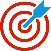 2022
[1]. .张学军，中华皮肤科杂志，2023,56(7):573-625    [2].中国皮肤性病学杂志.2021.35(6):707-711.     [3]. 中华皮肤科杂志，2021, 54(7):559-581.      [4]. 中华全科医师杂志, 2022,21(8):705-714
1基本信息
3.有效性
2.安全性
5.公平性
4.创新性
本维莫德是国家1类新药，机制独特，疗效确切，获国家和业内认可
创新机制为临床提供更优选择
全新靶点，多通路抗炎：本维莫德乳膏（欣比克®）作为全球首个治疗性芳香烃受体调节剂，在银屑病发病通路中，能够作用多个致病环节：1.减轻炎症：抑制关键炎症因子[1]和JAK/STAT3通路[2]；2. 修复免疫屏障：作用于角质形成细胞并抑制血管新生[3]；3. 降低氧化应激：通过NRF2通路[1]
长效缓解，疗效持久：本维莫德乳膏（欣比克®）是已有证据中延缓复发周期最长的外用药，国内研究中一天两次治疗12周延缓复发中位时间为9个月[4]，美国研究中一天一次治疗12周延缓复发中位时间为4个月[5]
领先于全球，近25年内银屑病外用创新产品：唯一一个先于美国上市的中国自主研发的银屑病外用药物
1类新药 获国家和业内认可
本维莫德是自主知识产权的创新药            药品注册分类：化学药品第1类
国家1类新药，经优先审评程序：根据《关于解决药品注册申请积压实行优先审评审批的意见》规定的优先审评审批范围，同意按优先审评范围（一）3款与现有治疗手段相比具有明显治疗优势创新药纳入优先审评程序
2016年，“重大新药创制”科技重大专项实施管理办公室颁发的“十一五”“十二五”“重大新药创制”国家科技重大专项成果                
2019年，中国药学会颁发的鲲鹏奖-2019年最佳原创新药（小分子化药）
2019年，人民日报、健康时报联合颁发的“健康中国十大创新药物奖”
2023年，中华医学会颁发的2022年中华医学科技奖医学科学技术奖二等奖
[1].Smith SH.  J lnvest Dermatol. 2017,137(10):2110-21l9  5；                                    [2] Cai Zhenguo. JOURNAL OF DERMATOLOGICAL SCIENCE,2023,109(2):71-79.
 [3].本维莫德乳膏治疗银屑病专家指导意见[J.中国皮肤性病学杂志,2021,35(06):707-711；[4] Cai L, Chen G, Lu Q, et al. Chin Med J (Engl). 2020 Nov 9;133(24):2905-2909.
 [5]] Lebwohl MG, et al. N Engl J Med. 2021 Dec 9;385(24):2219-2229
1基本信息
5.公平性
3.有效性
4.创新性
2.安全性
本维莫德的延缓复发的独特优势，有效弥补目录短板
2019年5月，本维莫德乳膏的银屑病适应症[7]通过优先审评获批上市，是我国自主研发的1类新药
在现有医保目录中，是第一个也是全球首个作用于芳香烃受体的调节剂，美国研发的本维莫德乳膏[8]于2022年5月在美国上市，比中国晚3年
是25年内第一个治疗银屑病的非激素外用抗炎药
对比现有目录同类药物，具有应答率更高、延缓疾病复发的独特特点[6][5][9]
《中国银屑病诊疗指南（2023版）》[1]提到：“避免疾病复发及加重”是主要治疗目的之一，轻度患者以外用治疗为主
延缓复发是银屑病治疗的痛点：82%经治疗的银屑病患者在1年内复发[2]，经治疗的患者一年平均复发2.6次[3]
轻中度患者占比83.3%[4]
多研究证明本维莫德乳膏能够有效延缓银屑病的复发，临床疗效良好[5][6]
由于能够延缓疾病复发，可减少患者重复用药的频率，因此替代目录内产品后不额外占用医保基金
可减少由于复发带来的共病、副作用处理等医疗费用，节约医保支出
可以满足轻中度银屑病患者的迫切需求：获得更好的临床获益、降低治疗风险、延缓疾病复发并延长正常工作生活时间
中国上市超过4年，为超过十余万中国银屑病患者带来显著临床获益，降低患者疾病负担
适应症的诊断清晰明确，不易误诊和滥用
医保限定支付范围中明确提及“需按说明书用药”，药物说明书中对适用人群和使用剂量均有明确说明[7]
易于临床管理：治疗方式为“外用涂抹”，治疗场景无苛刻要求，治疗方法方便易学
[1] 中华皮肤科杂志，2023,56(7):573-625
[2] 中国麻风皮肤病杂志.2016.32(12):721-723
[3] 解放军医学院学报.2015.36(1):71-74
[4] Oncotarget, 2017, 8(28): 46381-46389.
[5] Chin Med J (Engl). 2020 Nov 9;133(24):2905-2909
[6] J Am Acad Dermatol. 2022 Oct;87(4):800-806
[7] 本维莫德乳膏（欣比克®）说明书
[8] 美国本维莫德乳膏（Vtama®）说明书
[9] N Engl J Med. 2021 Dec 9;385(24):2219-2229